Macular Corneal Dystrophy
Matthew Kaufman, MD
Ophthalmic Pathology CPC
NP Fellow: Ken Clark, MD
Attending: Charleen T. Chu, MD, PhD
Initial Presentation
50 year-old male with a chief complaint of blurred vision and glare from both eyes
Diagnosed with corneal dystrophy 6 years prior
No significant past medical history
Visual Acuity:
20/40 OD
20/30 OS
Pupils, EOMS, Visual Fields, and IOPs Normal
Exam
Slit lamp exam revealed large nummular stromal opacities in the cornea with hazy intervening stroma
Opacities were more superficial centrally and more posterior peripherally
No epithelial staining with fluorescein
Slit Lamp Photo OD
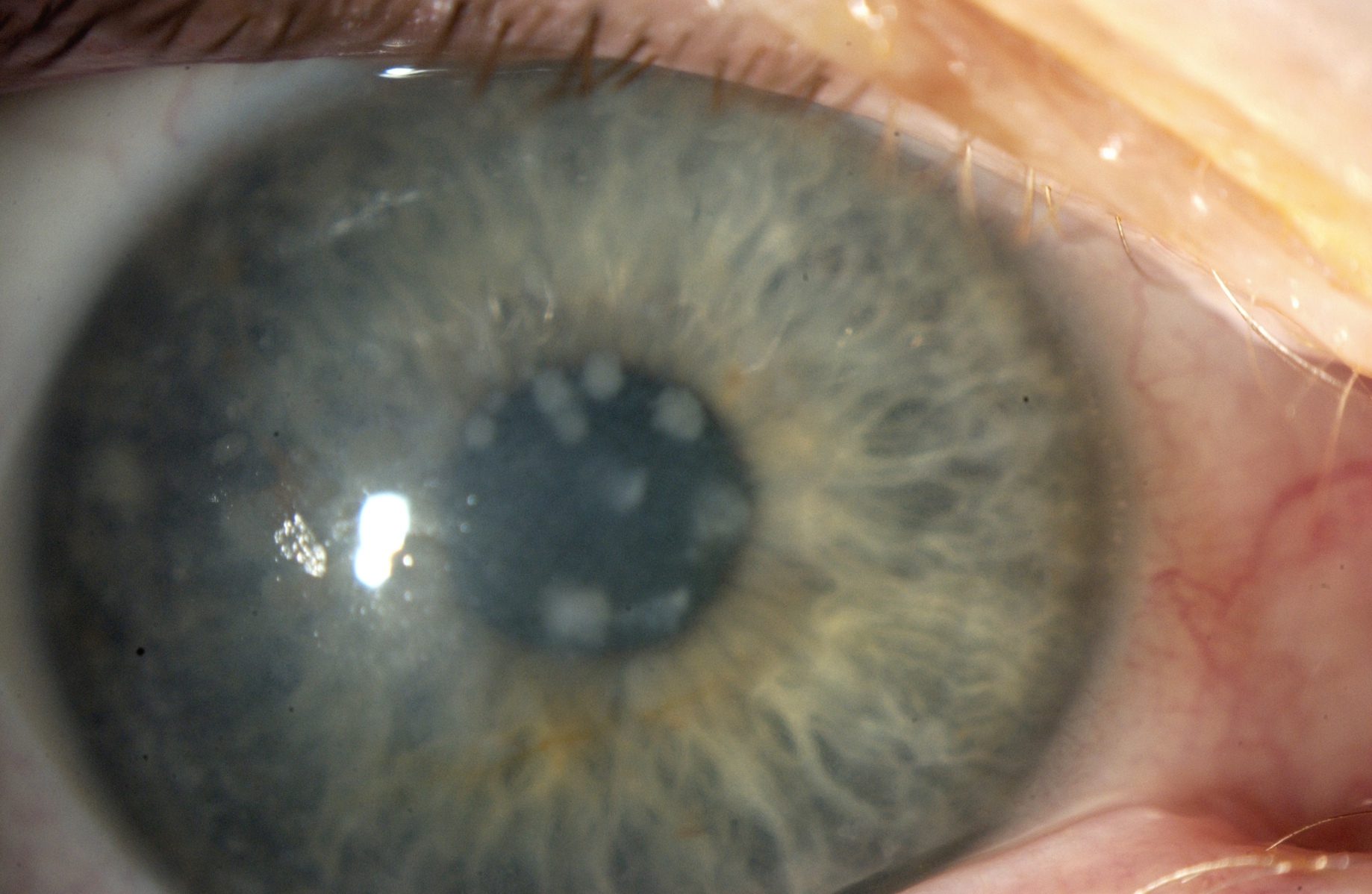 Slit Lamp Photo OD
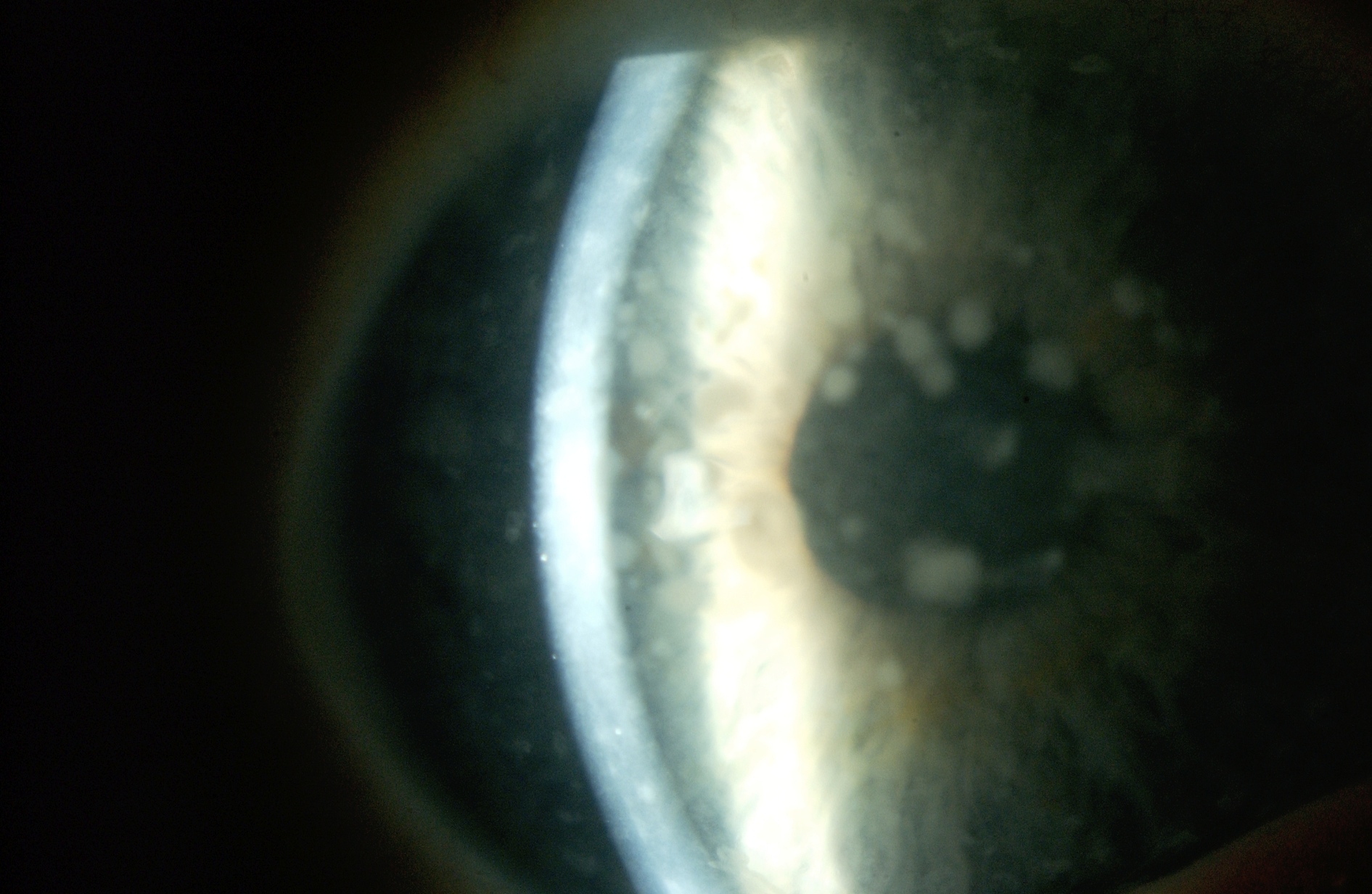 Slit Lamp Photo OD
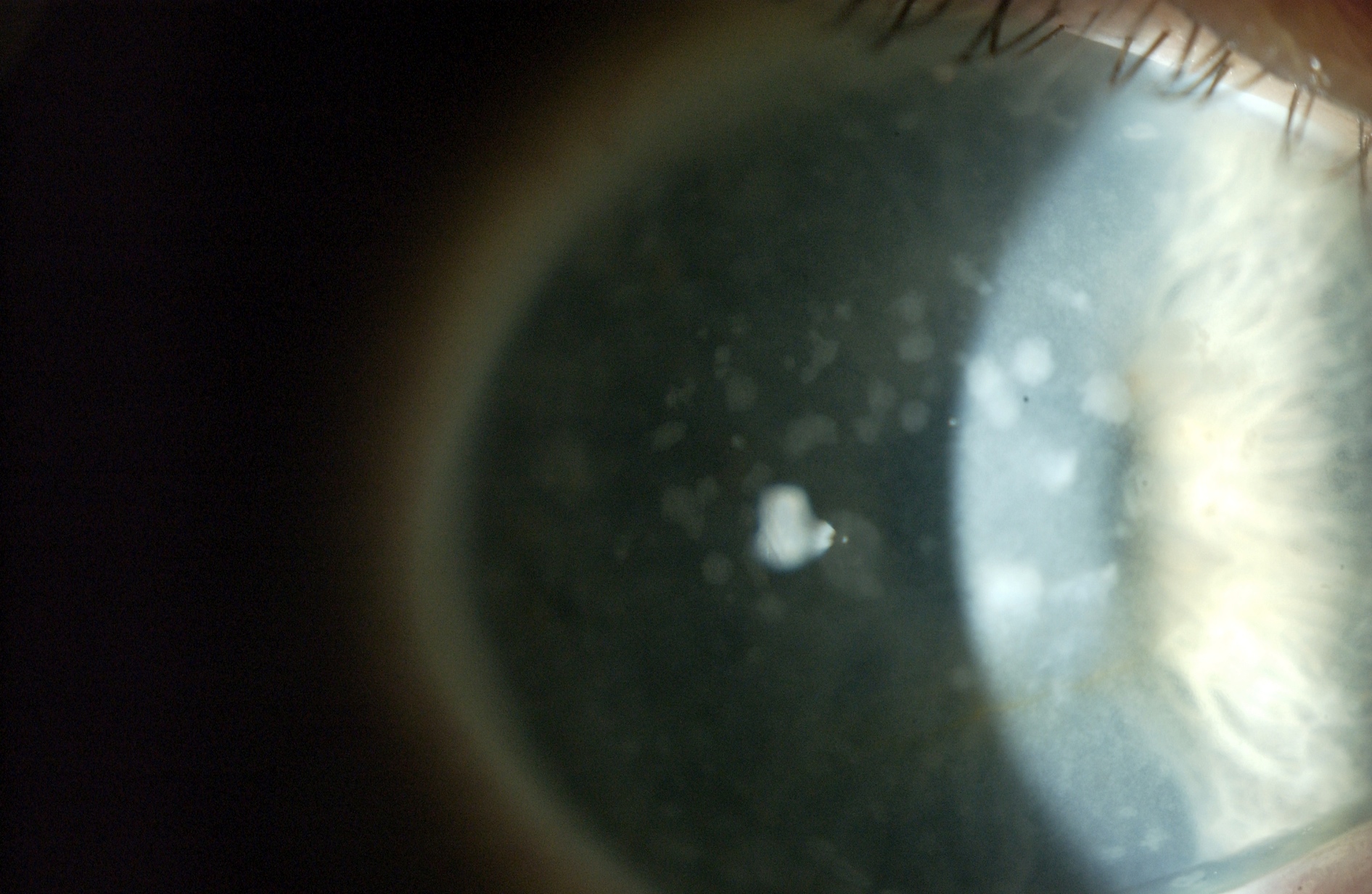 Slit Lamp Photos OS
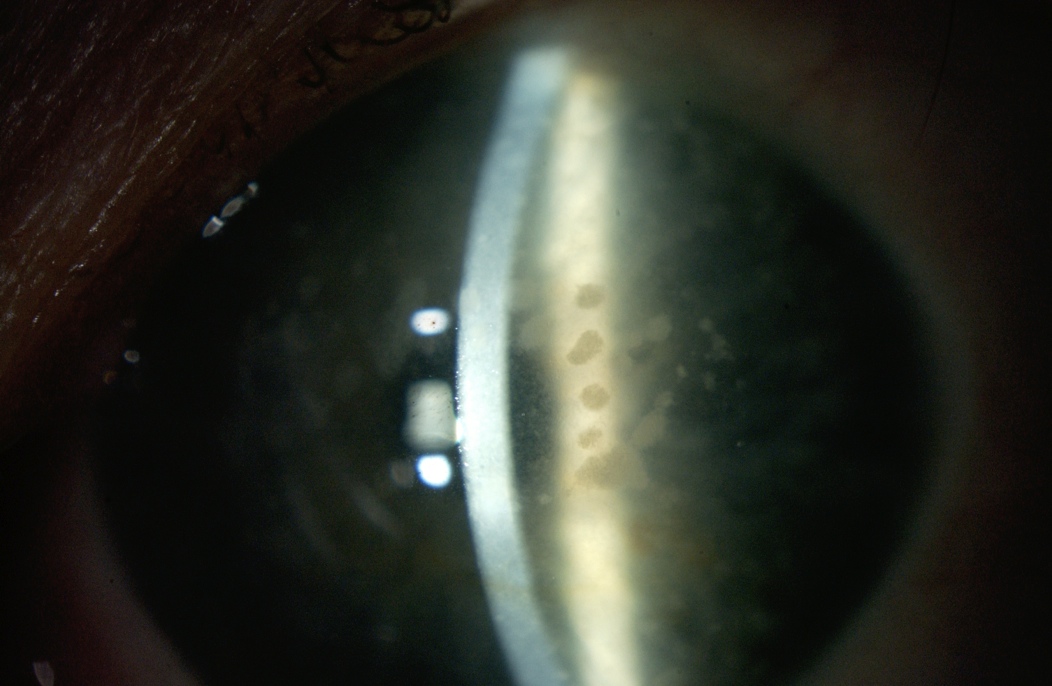 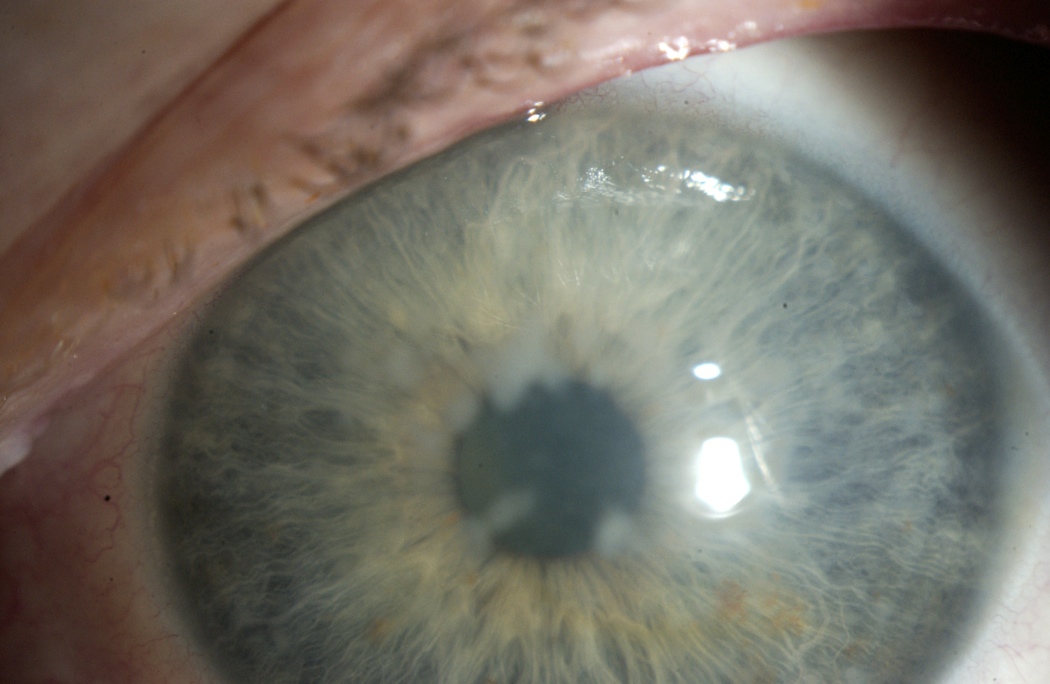 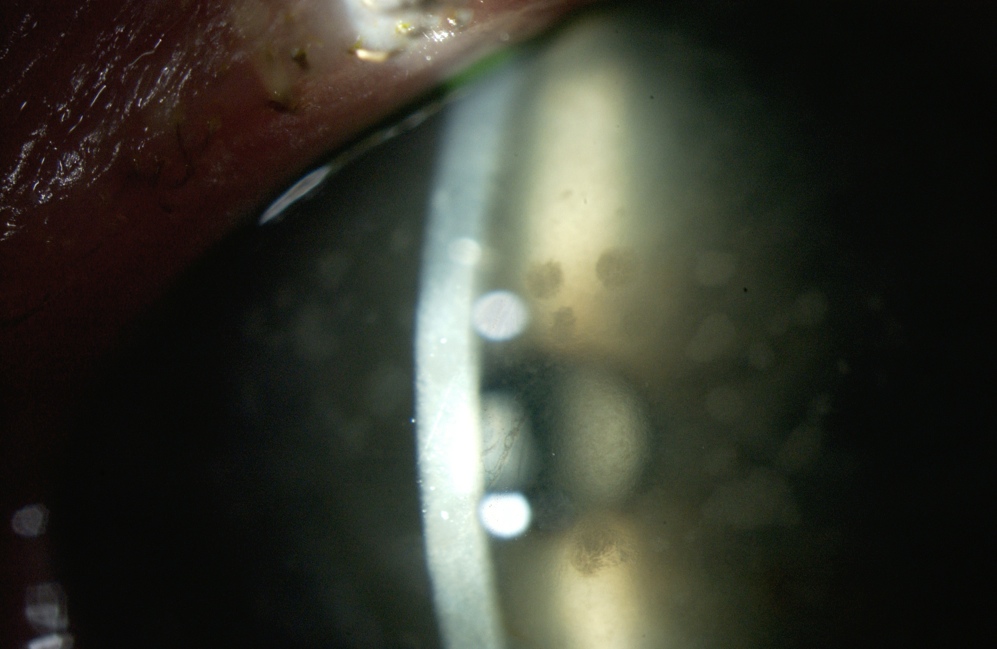 Pathology – Cornea OS (H&E)
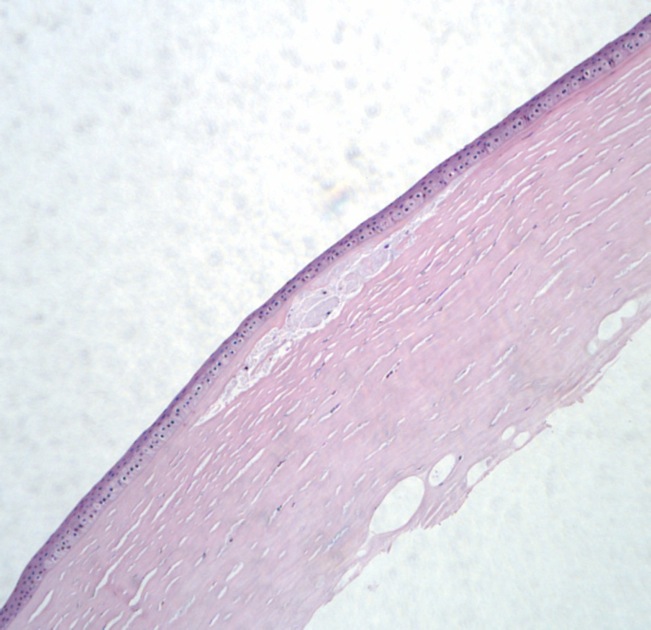 Epithelium
Mucopolysaccharide deposits
Stroma
H&E
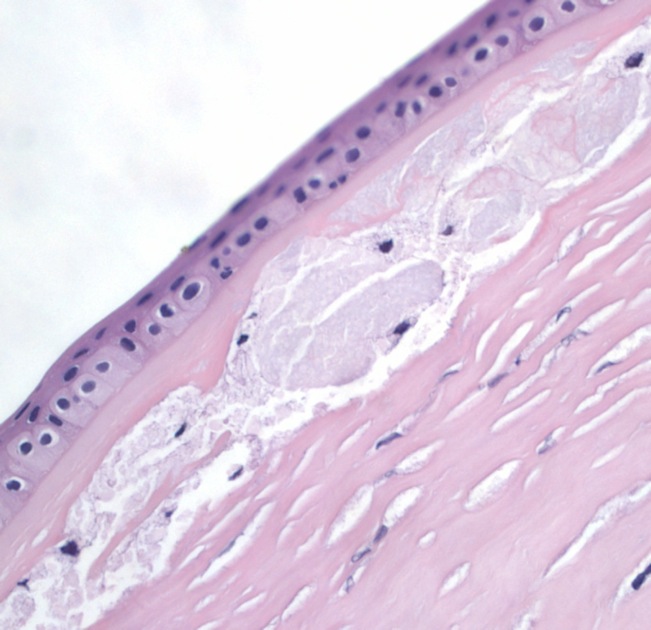 Mucopolysaccharide
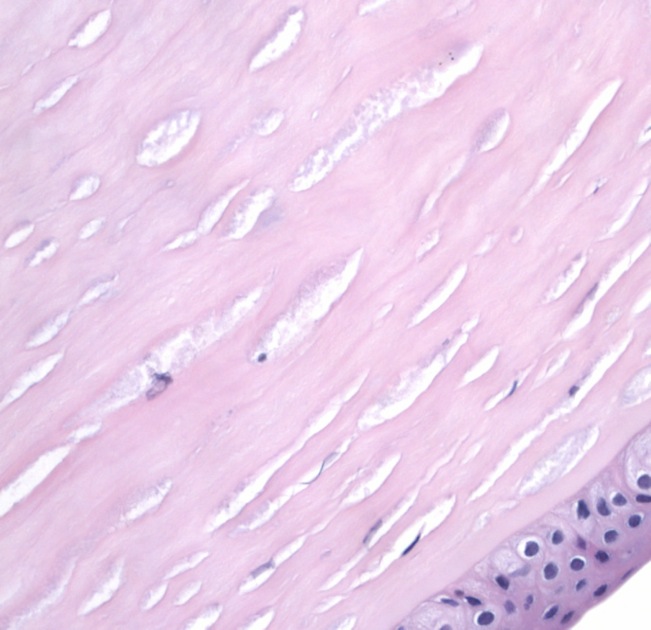 Alcian Blue (pH 2.5)
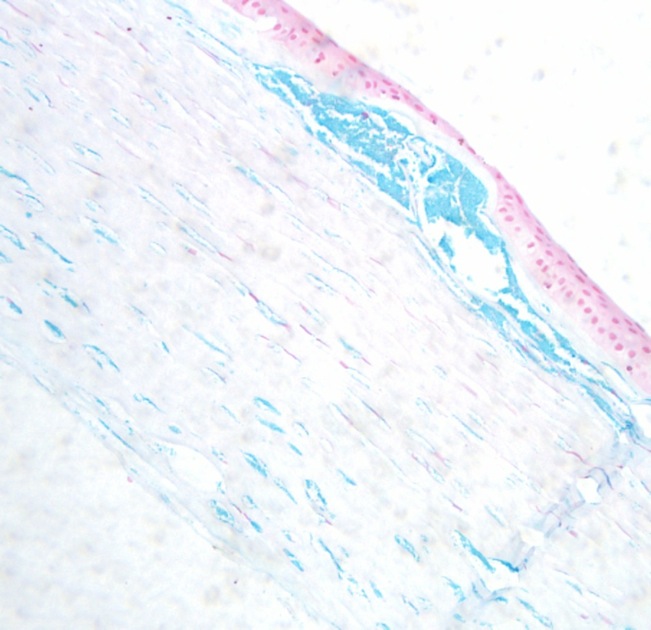 Mucopolysaccharide
Colloidal Iron
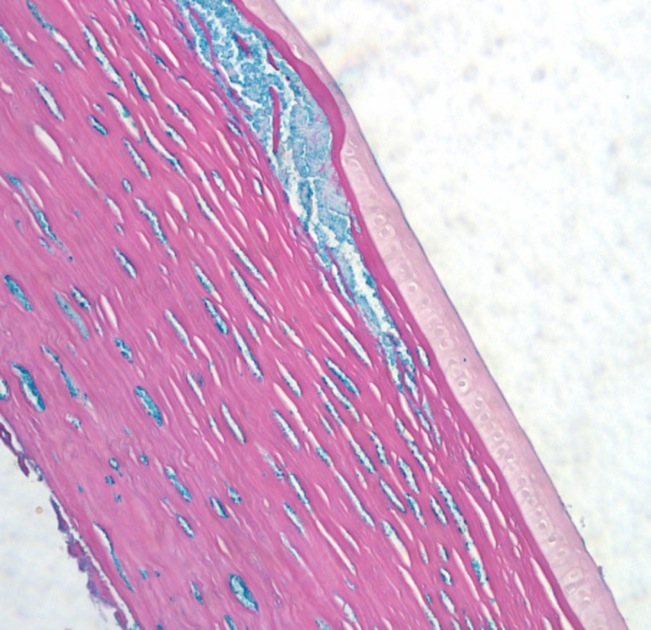 Mucopolysaccaride
Descemet’s Membrane H&E
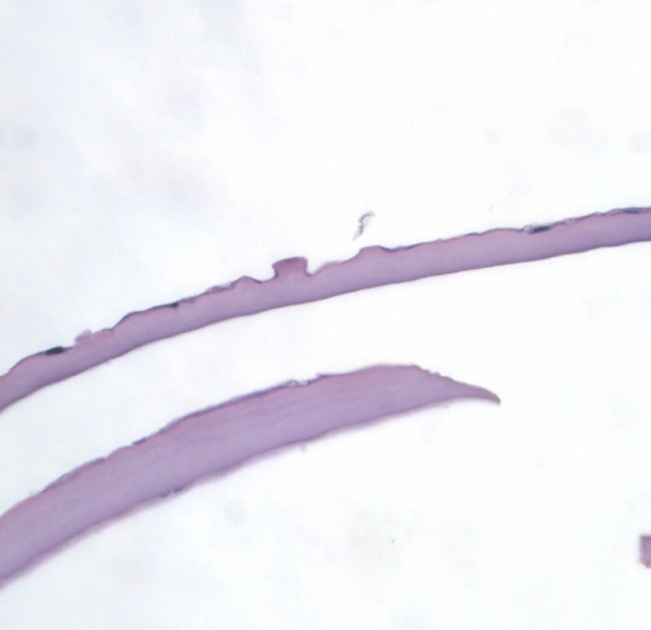 Gutta
Diagnosis and Plan
Macular Corneal Dystrophy 
Patient was offered phototherapeutic keratectomy (PTK) with plan for lamellar keratoplasty or penetrating keratoplasty if PTK was ineffective
Given minimal symptoms, patient chose to defer treatment
Two Years Later…
Patient complains of increased difficulty driving and reading
Reports significant glare symptoms
Visually acuity 20/50 OU
Proceeds with PTK OD
Post-op visual acuity 20/30 with improved symptoms
One year post-PTK
Patient feels vision worsening again
Difficulty reading, seeing a golf ball, and driving. Still having significant glare/haze.
Slit lamp exam shows the dystrophy affecting all levels of the corneal stroma
Patient elected to proceed with penetrating keratoplasty (PKP) in the left eye
Case
PKP performed in patient’s left eye
Pathology showed corneal stroma with glycosaminoglycan/mucopolysaccharide deposits
Stained positively for for alcian blue and colloidal iron
Guttata were present on Descemet’s membrane
Conclusion of Case
Nine months following PKP in the left eye, vision improved to 20/30
Right eye vision remains 20/40
Improvement in glare
Macular Corneal Dystrophy
Autosomal recessive inheritance
Mutation in chromosome 16q22
Less common than lattice and granular dystrophies
Most prevalent in India, Saudi Arabia, Iceland, and parts of the USA
Corneas clear at birth
Clouding usually begins in the first decade
Earlier onset than lattice and granular
Progressive decrease in vision usually resulting in severe visual impairment
Clinical Appearance
Bilateral
Ill-defined gray-white stromal opacities with hazy surrounding stroma
As disease progresses, hazy areas of stroma merge leaving no intervening clear zones
Progressive extension through entire thickness of central and peripheral corneas
Endothelium and Descemet’s may be involved and show guttata
Rarely, recurrent erosions develop
Three Subtypes
Type I	
No detectable keratan sulfate (KS) in the serum or cornea. Normal dermatan sulfate-proteoglycan (DS)
Type II
Normal ratio of KS to DS, but 30% lower production than normal with DS chains 40% shorter than normal
Type IA
No KS in the serum, but KS present in keratocytes
Workup
ELISA to measure sulfated keratan sulfate in preclinical forms or carriers
Histopathology
Intracytoplasmic inclusions in keratocytes and endothelial cells of acid mucopolysaccharide (glycosaminoglycans)
Stain positively for the following:
Alcian blue
Colloidal iron
Sometimes Periodic acid-Schiff
May have guttata of Descemet’s membrane
Classic Corneal Stromal Dystrophies
Macular Corneal Dystrophy
Lattice Corneal Dystrophy
Granular Corneal Dystrophy
Avelino Dystrophy
Lattice Corneal Dystrophy
Type I: TGFBI gene, mutation in locus 5q31
Autosomal dominant
Clinical: 
Glasslike branching lines in stroma
Pathology: 
Amyloid deposits in anterior stroma extending to subepithelial area with possible disruption of epithelium
Stains with Congo red dye
Recurs in PKP more frequently than granular or macular
Lattice Dystrophy
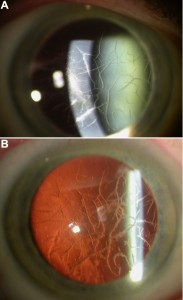 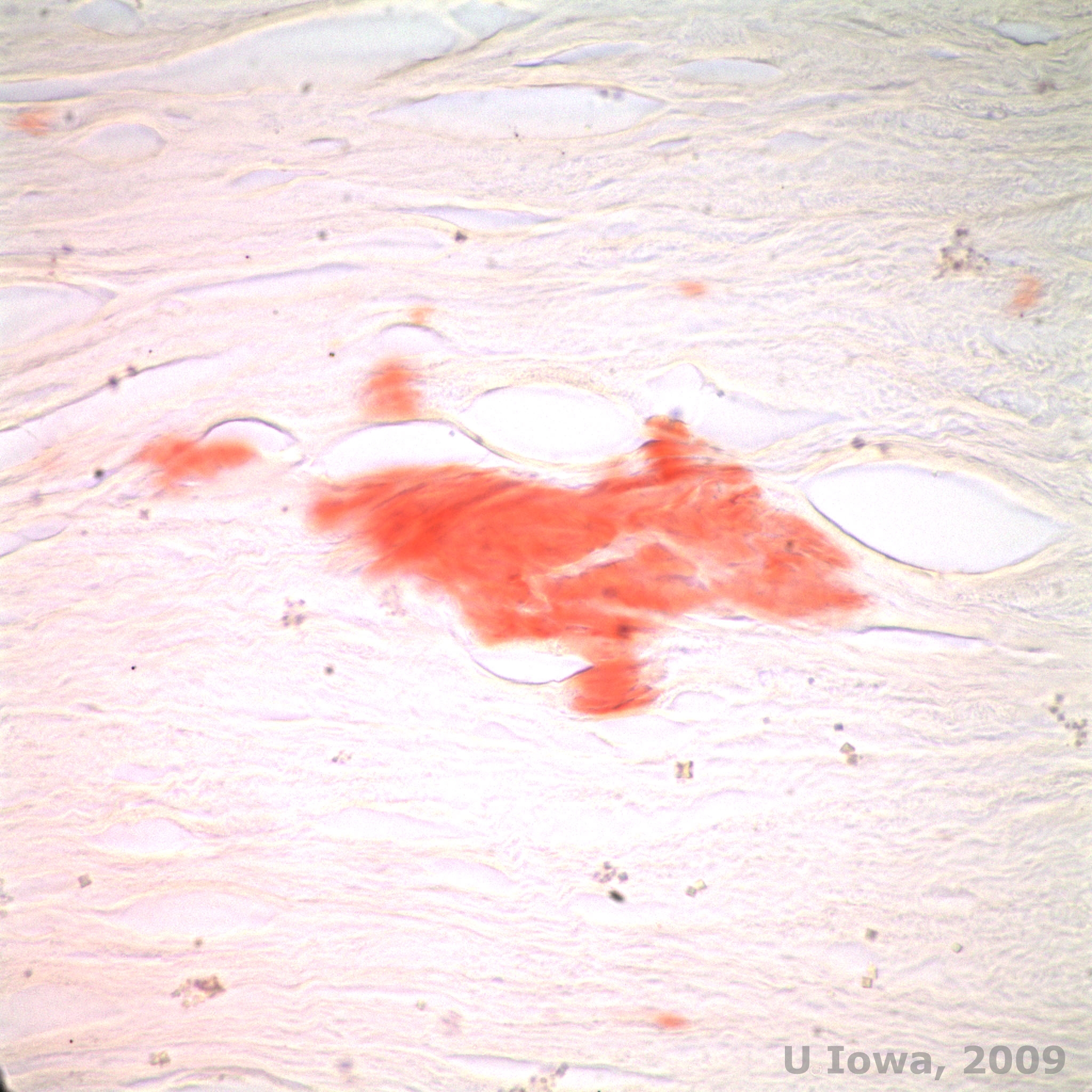 Congo red staining amyloid
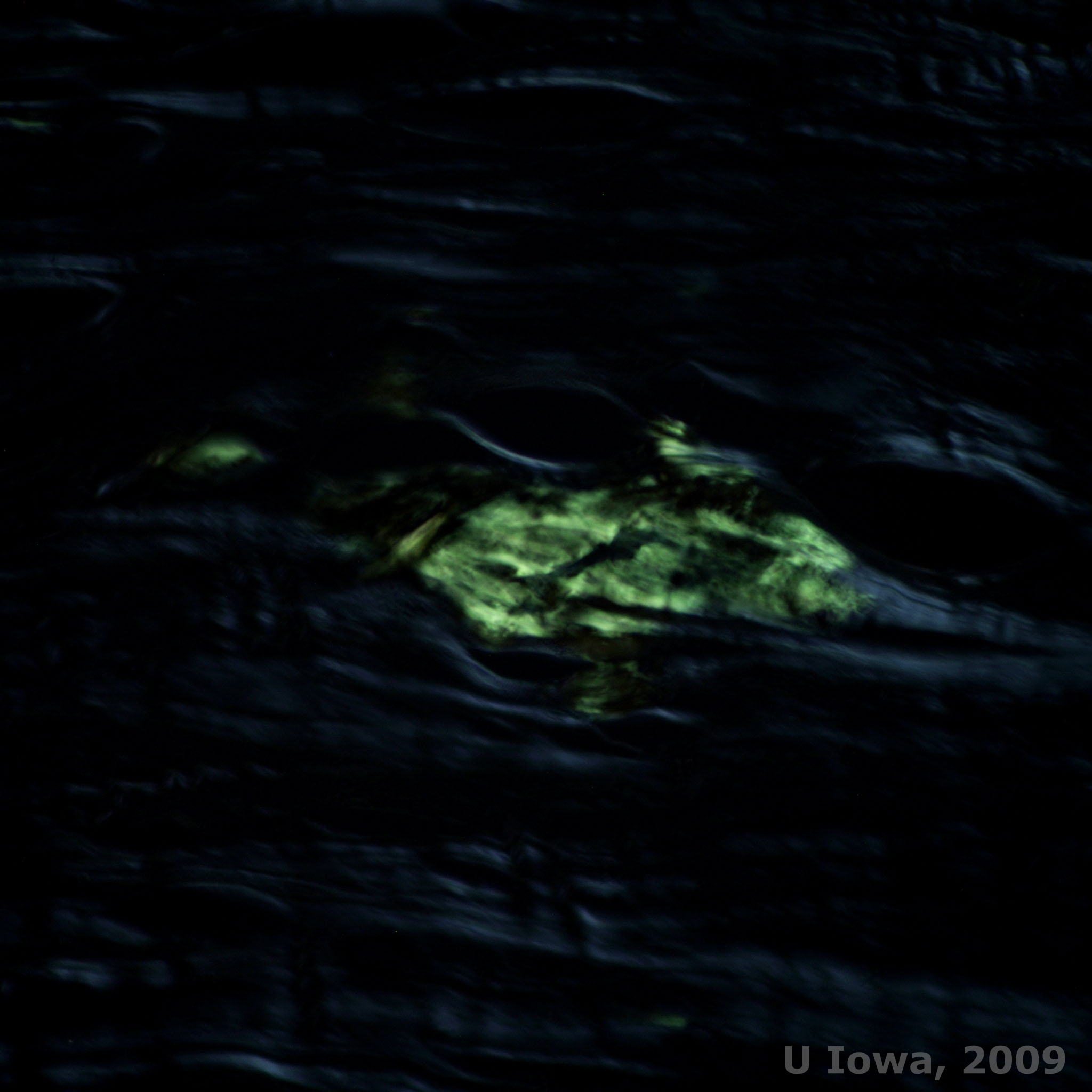 Apple-green birefringence under polarized light
Source: odlarmed.com/?p=3684
Source: webeye.ophth.uiowa.edu
Granular Corneal Dystrophy
TGFBI gene, mutation in locus 5q31
Autosomal dominant
Clinical:
Crumblike stromal opacities with intervening clear spaces
Pathology:
Hyaline rod-shaped deposits in stroma that can extend anteriorly through focal breaks in Bowman’s layer
Stains with Masson trichrome
Granular Dystrophy
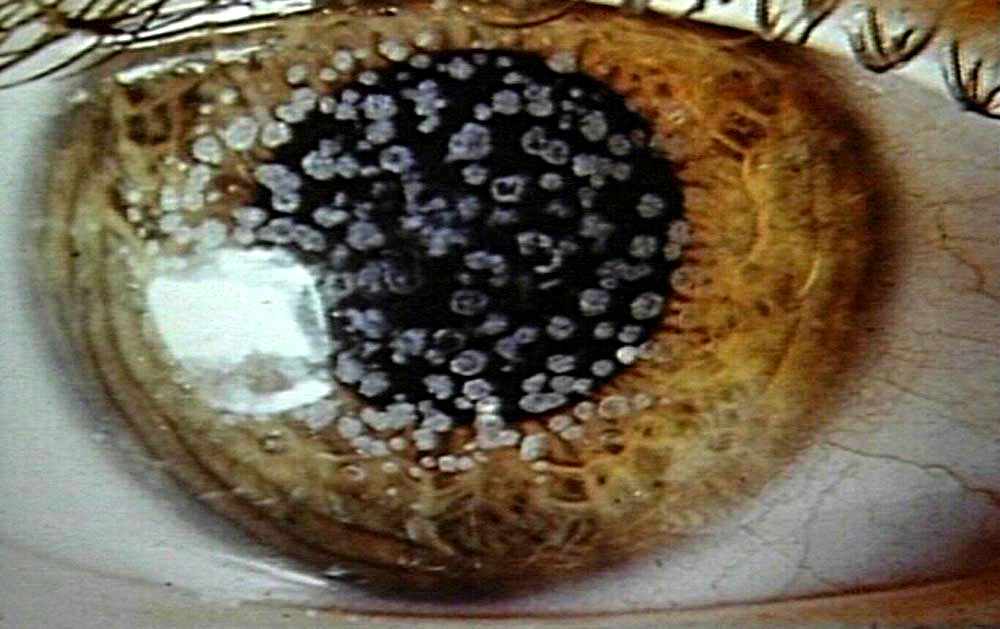 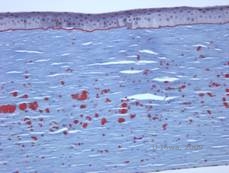 Source: odlarmed.com/?p=3680
Masson trichrome staining hyaline
Source: webeye.ophth.uiowa.edu
Avellino Dystrophy
TGFBI gene, locus 5q31
Autosomal dominant
Combination of lattice and granular dystrophies
Named for 4 early patients who traced their family to Italian province of Avellino
Clinically and pathologically shows granular and lattice lesions
Stains with both Masson trichrome and Congo red dye
Avellino Dystrophy
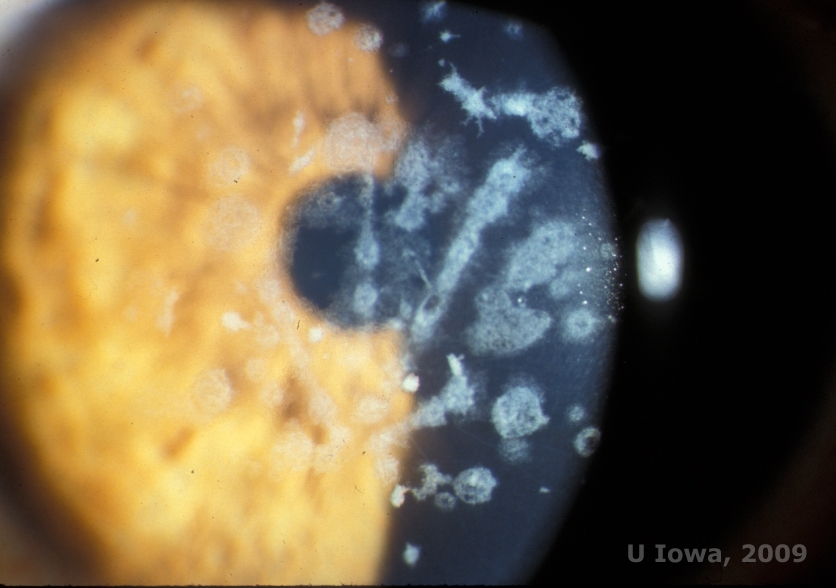 Source: webeye.ophth.uiowa.edu
References
Case ID: PHS11-34882

Clinical Approach to Corneal Dystrophies and Metabolic Disorders. In: Basic and clinical science course (BCSC) Section 8: External disease and cornea.  San Francisco, CA. American Academy of Ophthalmology;  2009:319-20. 

Klintworth, GK. Corneal dystrophies. Orphanet J Rare Dis. 2009 Feb 23; 4:7. Review.